15. Задачи Герона и Фаньяно
[Speaker Notes: В режиме слайдов ответы появляются после кликанья мышкой]
Задача Герона
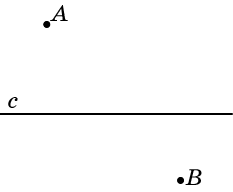 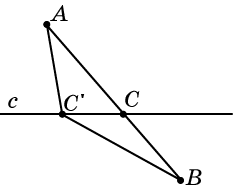 Решение. Рассмотрим случай, когда точки A и B лежат по разные стороны от прямой c.
В этом случае искомой точкой C является точка пересечения отрезка AB и прямой c. Действительно, из неравенства треугольника следует, что для любой другой точки C' прямой c выполняется неравенство AC' + C'B > AC + CB и, значит, сумма AC + CB  будет  наименьшей.
Задача. Дана прямая с и две точки А и В, не принадлежащие этой прямой. Найдите такую точку С на прямой c, для которой сумма расстояний АС + СВ наименьшая.
[Speaker Notes: В режиме слайдов ответы появляются после кликанья мышкой]
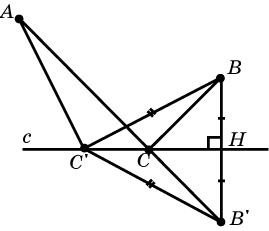 В этом случае из точки В опустим на прямую с перпендикуляр ВН и отложим отрезок НВ', равный ВН. Пусть С' – произвольная точка на прямой c. Прямоугольные треугольники BHC' и B'H'C' равны (по двум катетам), следовательно, имеет место равенство С'В = С'В'. Поэтому сумма АС' + С'В будет наименьшей тогда и только тогда, когда наименьшей будет равная ей сумма АС' + С'В'. Ясно, что последняя сумма является наименьшей в случае, если точки А, В', С' лежат на одной прямой, т.е. искомая точка С является точкой пересечения отрезка АВ' с прямой с.
Рассмотрим теперь случай, когда точки A и B лежат по одну сторону от прямой c.
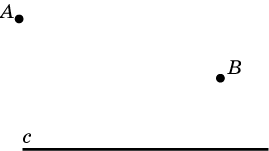 [Speaker Notes: В режиме слайдов ответы появляются после кликанья мышкой]
Проверить различные гипотезы и найти искомую точку может помочь программа GeoGebra.
	Изобразим прямую и две точки A и B, лежащие от неё по одну сторону.
	Отметим точку C на прямой, и соединим её отрезками с точками A и B. 
	Найдём длину ломаной ACB. 
	Перемещая точку C по прямой, найдём её положение, при котором длина этой ломаной наименьшая.
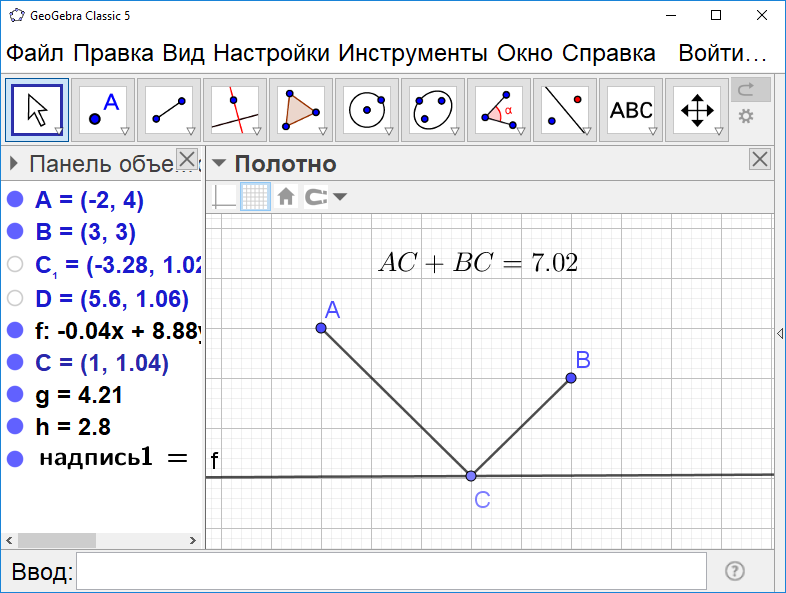 [Speaker Notes: В режиме слайдов ответы появляются после кликанья мышкой]
Отражение света
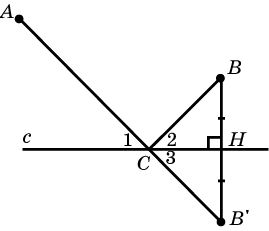 Решение. Из решения задачи Герона следует, что угол 1 равен углу 3 (как вертикальные углы), угол 2 равен углу 3 (как соответствующие углы в равных треугольниках BHC и B’HC). Следовательно, угол 1 равен углу 3.
Известно, что свет распространяется по кратчайшему пути. Докажите, что если свет исходит из точки A, отражается от зеркала c и попадает в точку B, то углы 1 и 2 равны.
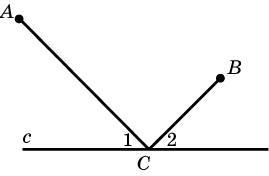 [Speaker Notes: В режиме слайдов ответы появляются после кликанья мышкой]
Остановка автобуса
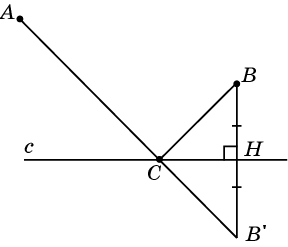 Решение. Решение следует из задачи Герона.
Населенные пункты A и B расположены по одну сторону от шоссе c. Требуется построить автобусную остановку и проложить от нее дорожки до населенных пунктов. Укажите расположение остановки, при котором суммарная длина дорожек наименьшая.
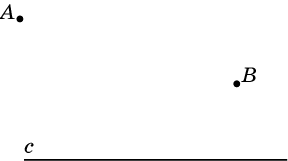 [Speaker Notes: В режиме слайдов ответы появляются после кликанья мышкой]
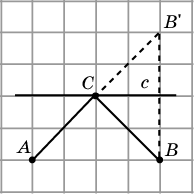 Ответ:
На прямой c укажите точку C, для которой сумма расстояний AC + CB наименьшая.
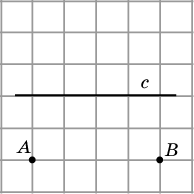 [Speaker Notes: В режиме слайдов ответы появляются после кликанья мышкой]
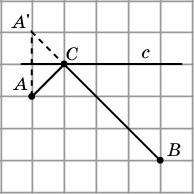 Ответ:
На прямой c укажите точку C, для которой сумма расстояний AC + CB наименьшая.
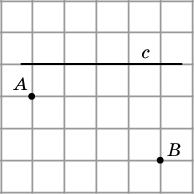 [Speaker Notes: В режиме слайдов ответы появляются после кликанья мышкой]
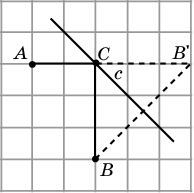 Ответ: 5.
На прямой c укажите точку C, для которой сумма расстояний AC + CB наименьшая. Найдите эту сумму, считая стороны клеток равными 1.
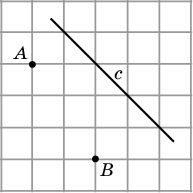 [Speaker Notes: В режиме слайдов ответы появляются после кликанья мышкой]
Постройте траекторию бильярдного шара E, при которой, отразившись от борта AB бильярдного стола ABCD, он попадёт в бильярдный шар F.
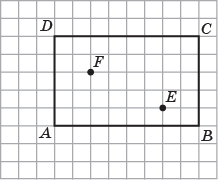 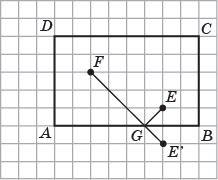 Ответ: Искомой траекторией является ломаная EGF.
[Speaker Notes: В режиме слайдов ответы появляются после кликанья мышкой]
Постройте траекторию бильярдного шара E, при которой, отразившись от бортов AB и AD бильярдного стола ABCD, он попадёт в бильярдный шар F.
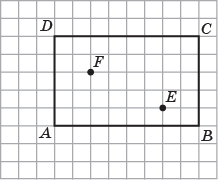 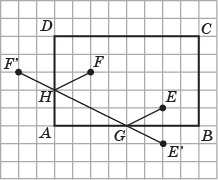 Ответ: Искомой траекторией является ломаная EGHF.
[Speaker Notes: В режиме слайдов ответы появляются после кликанья мышкой]
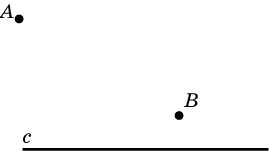 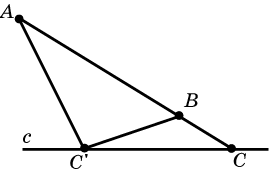 Решение. Рассмотрим случай, когда точки A и B лежат по одну сторону от прямой c.
В этом случае искомой точкой C является точка пересечения отрезка AB и прямой c. Действительно, разность AC – CB равна AB. Для любой другой точки C' прямой c из неравенства треугольника следует, что выполняется неравенство AC' – C'B < AB.
Задача. Дана прямая с и две точки А и В, не принадлежащие этой прямой. Найдите такую точку С на прямой c, для которой разность расстояний АС – СВ наибольшая.
[Speaker Notes: В режиме слайдов ответы появляются после кликанья мышкой]
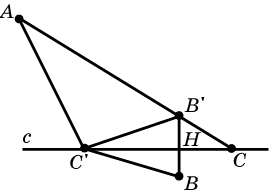 В этом случае из точки В опустим на прямую с перпендикуляр ВН и отложим отрезок НВ', равный ВН. Пусть С' – произвольная точка на прямой c. Прямоугольные треугольники BHC' и B'H'C' равны (по двум катетам), следовательно, имеет место равенство С'В = С'В'. Поэтому разность АС' – С'В будет наибольшей тогда и только тогда, когда наибольшей будет равная ей разность АС' – С'В'. Ясно, что последняя разность является наибольшей в случае, если точки А, В', С' лежат на одной прямой, т.е. искомая точка С является точкой пересечения прямой АВ' с прямой с.
Рассмотрим случай, когда точки A и B лежат по разные стороны от прямой c.
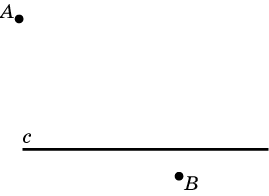 [Speaker Notes: В режиме слайдов ответы появляются после кликанья мышкой]
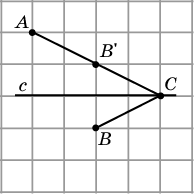 Ответ:
На прямой c укажите точку C, для которой разность AC – CB наибольшая.
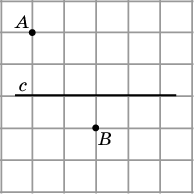 [Speaker Notes: В режиме слайдов ответы появляются после кликанья мышкой]
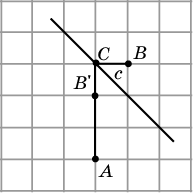 Ответ: 2.
На прямой c укажите точку C, для которой разность AC – CB наибольшая. Найдите эту разность, считая стороны клеток равными 1.
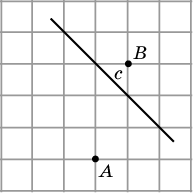 [Speaker Notes: В режиме слайдов ответы появляются после кликанья мышкой]
В треугольнике ABC AC = BC. Прямая c параллельна отрезку AB. Прямая c проходит через точку C и параллельна прямой AB. Точки C1, C2 принадлежат прямой c, CC1 < CC2. Докажите, что AC1 + C1B < AC2 + C2B.
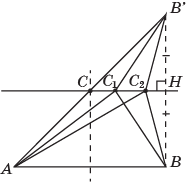 Решение. Можно считать, что точка C1 расположена между точками C и C2. Из точки B опустим перпендикуляр BH на прямую c. На его продолжении отложим отрезок B’H, равный BH.
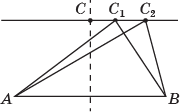 Отрезки C1B, C2B равны соответственно отрезкам C1B’, C2B’. Точка C1 расположена внутри треугольника AB’C2. Как было доказано ранее в пункте «13б. Задачи на доказательство», выполняется неравенство AC1 + C1B’ < AC2 + C2B’. Следовательно, выполняется и искомое неравенство.
[Speaker Notes: В режиме слайдов ответы появляются после кликанья мышкой]
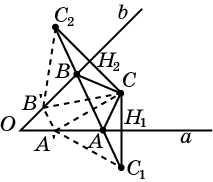 Решение. Из точки C опустим на стороны a и b перпендикуляры СН1 и CH2 соответственно, и отложим отрезки НC1, HC2 равные СН1 и CH2.
Пусть A‘, B’ – произвольные точки на сторонах угла. Имеют место равенства С1A’ = СA‘, C2B’ = CB’. Поэтому периметр треугольника CА‘B’ будет наименьшим тогда и только тогда, когда наименьшей будет длина ломаной С1A’B’C2. Ясно, что она является наименьшей в случае, если точки С1, А', В', С2 лежат на одной прямой, т.е. искомые точки A и B являются точками пересечения отрезка C1C2 со сторонами угла.
Для данной точки C внутри острого угла на его сторонах a и b найдите точки A и B соответственно, для которых периметр треугольника ABC наименьший.
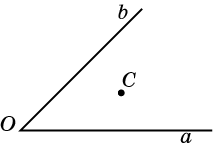 [Speaker Notes: В режиме слайдов ответы появляются после кликанья мышкой]
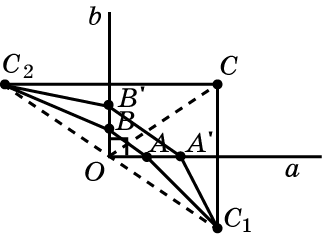 Решение. В этом случае прямая C1C2 проходит через точку O. Для любых точек A’, B’ на сторонах угла найдутся точки A, B, расположенные ближе к точке O, для которых длина ломаной C1ABC2 будет меньше длины ломаной C1A’B’C2. Таким образом, точек A, B на сторонах прямого угла, для которых периметр треугольника ABC наименьший, не существует. 
	Самостоятельно рассмотрите случай тупого угла.
Выясните, имеет ли решение предыдущая задача в случае прямого или тупого угла.
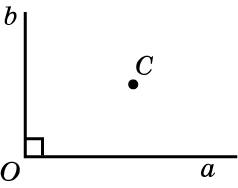 [Speaker Notes: В режиме слайдов ответы появляются после кликанья мышкой]
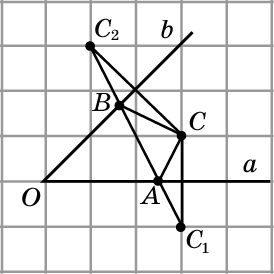 Ответ:
Для данной точки C внутри острого угла на его сторонах a и b найдите точки A и B соответственно, для которых периметр треугольника ABC наименьший.
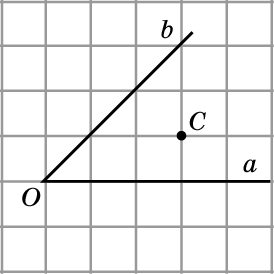 [Speaker Notes: В режиме слайдов ответы появляются после кликанья мышкой]
Внутри острого угла взяты точки C1 и C2. Найдите на сторонах угла точки A и B такие, что длина ломаной С­1ABC2 была наименьшей.
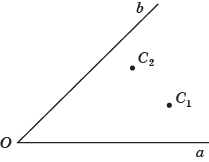 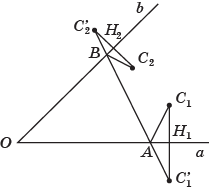 Решение. Из точек C1, C2 опустим на стороны a и b перпендикуляры С1H1 и C2H2 соответственно, и отложим отрезки Н1C’1, H2C’2 равные С1H1 и C2H2 . Длина ломаной C1ABC2 будет наименьшей, если её вершины будут принадлежать одной прямой.
[Speaker Notes: В режиме слайдов ответы появляются после кликанья мышкой]
Задача Фаньяно
На сторонах данного остроугольного треугольника ABC найдите точки A1, B1, C1, для которых периметр треугольника A1B1C1 наименьший.
Решение. Зафиксируем точку C1, и найдем точки A1 и B1, для которых периметр треугольника A1B1C1 наименьший.
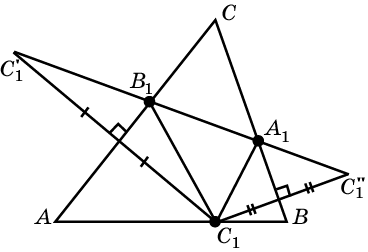 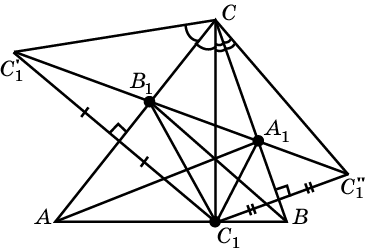 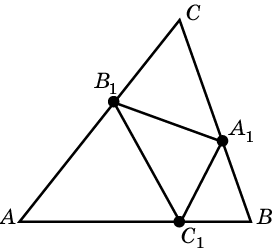 Будем теперь искать положение точки C1, при котором периметр треугольника A1B1C1 наименьший.
Треугольник CC’1C”1 равнобедренный (CC’1 = CC”1 = CC1). Угол C’1CC”1 равен удвоенному углу ACB. Основание C’1C”1 равно периметру треугольника A1B1C1. Оно будет наименьшим тогда и только тогда, когда наименьшей будет боковая сторона, которая, в свою очередь, будет наименьшей, если C1 – основание высоты треугольника ABC. Аналогично, точки A1, B1 – основания высот треугольника ABC.
[Speaker Notes: В режиме слайдов ответы появляются после кликанья мышкой]
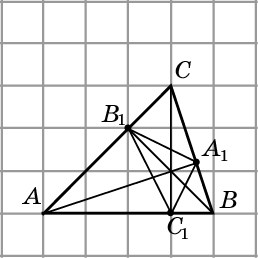 Ответ:
Укажите точки A1, B1, C1 на сторонах данного треугольника ABC, для которых периметр треугольника A1B1C1 наименьший.
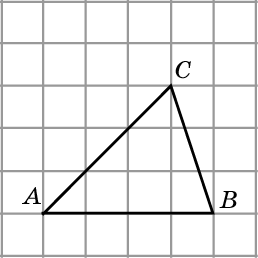 [Speaker Notes: В режиме слайдов ответы появляются после кликанья мышкой]
Выясните, имеет ли решение предыдущая задача в случае прямоугольного или тупоугольного треугольника.
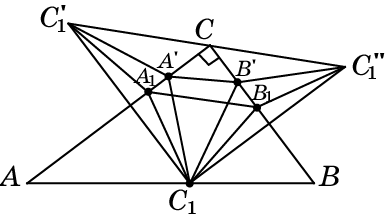 Решение. Для любых точек A1, B1, C1 на сторонах прямоугольного треугольника ABC найдутся точки A’, B’, расположенные ближе к точке C, для которых периметр треугольника C1A’B’ будет меньше периметра треугольника C1A1B1. Таким образом, точек A1, B1, C1 на сторонах прямоугольного треугольника, для которых периметр треугольника C1A1B1 наименьший, не существует. 
Самостоятельно рассмотрите случай тупоугольного треугольника.
[Speaker Notes: В режиме слайдов ответы появляются после кликанья мышкой]